Modeling Emission Line Galaxies with Galacticus Semi-analytic Model
 Sachi Weerasooriya, Andrew Benson
     Carnegie Science, 813 Santa Barbara St, Pasadena CA  91101
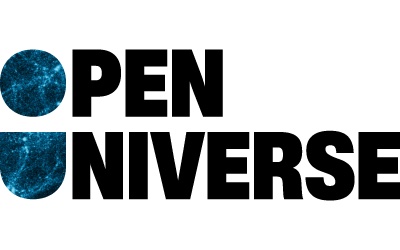 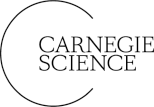 Motivation
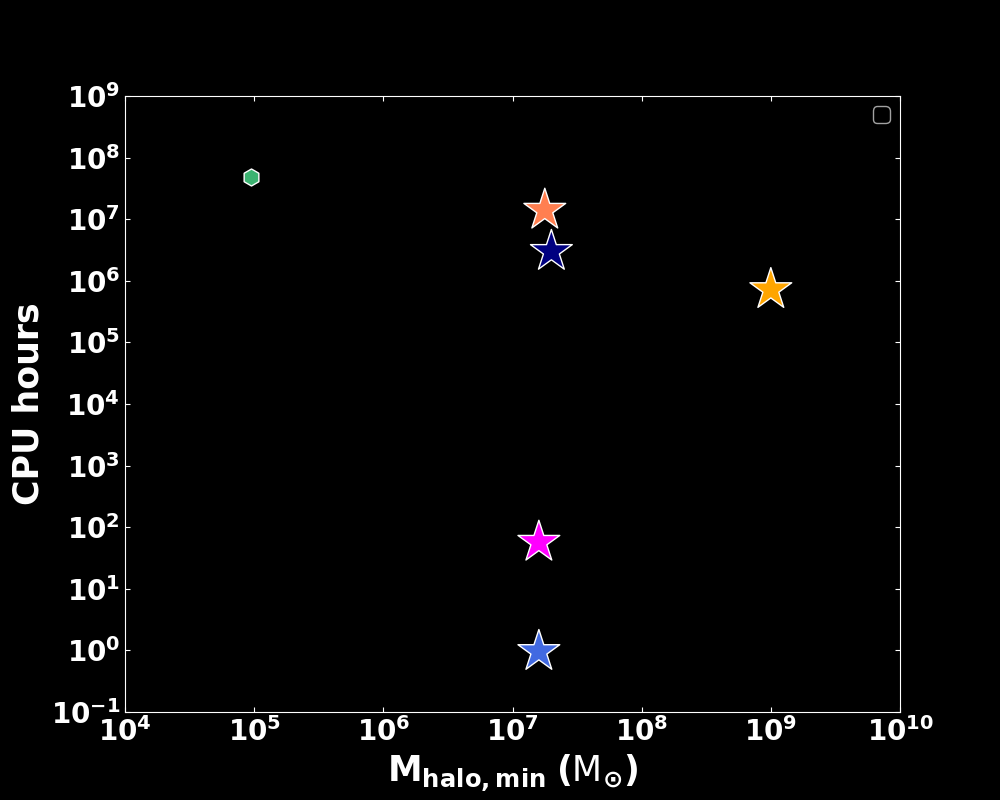 Galacticus (Benson 2012)
Why SAMs?
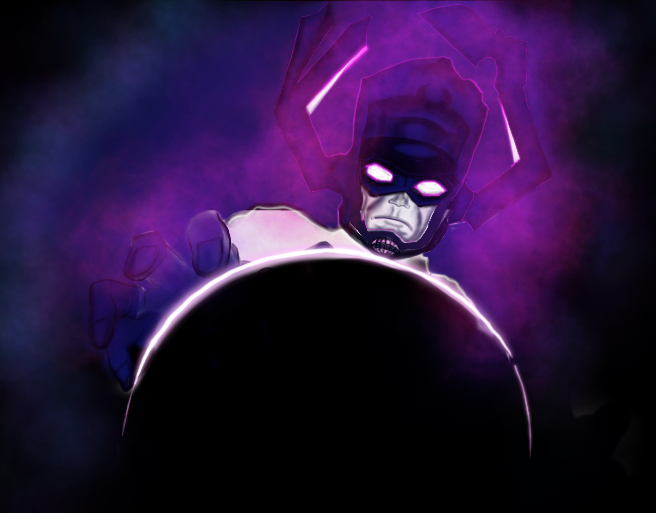 Mint Justice League
 (MW, Applebaum+21)
Future surveys like Roman will provide millions of emission line redshifts and provide detailed galaxy distributions. We need models that can predict and tackle these numerous observations.
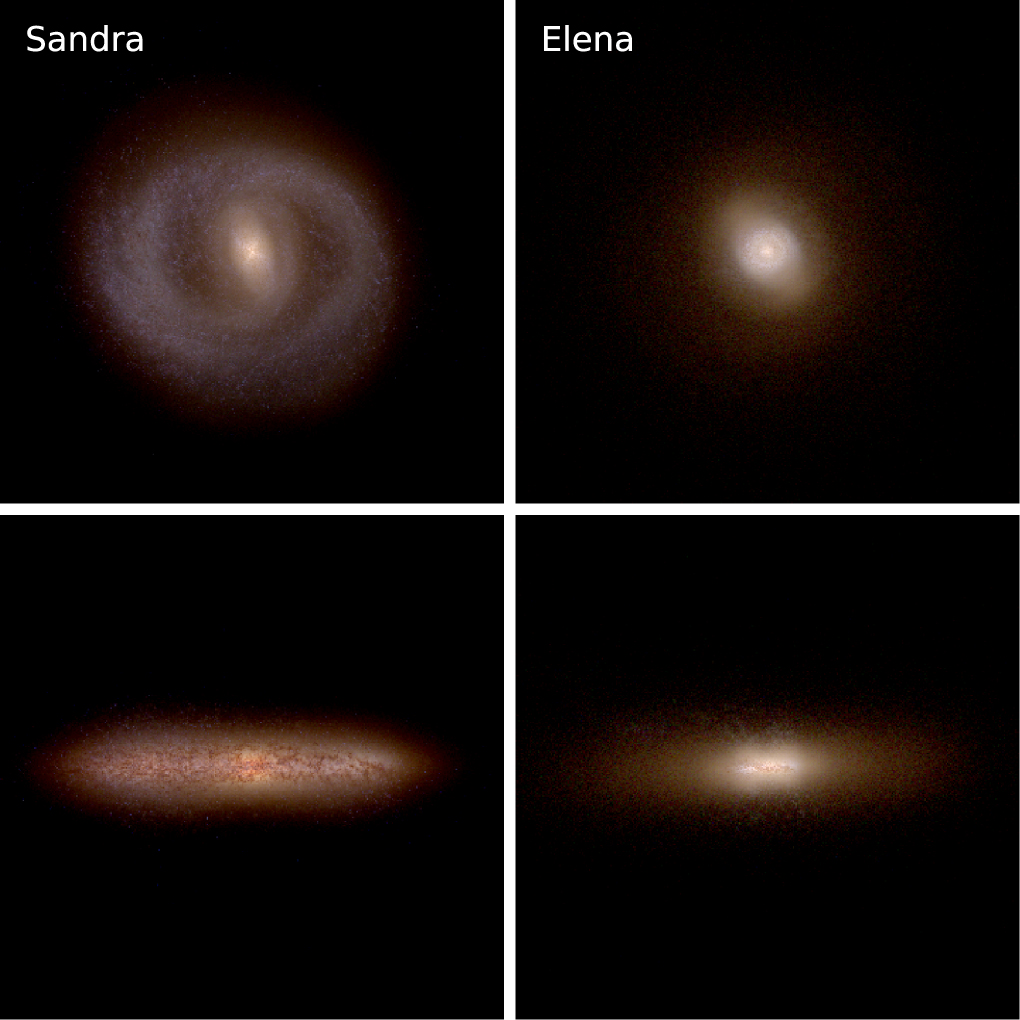 Mres
SAMs
VINTERGATAN 
(MW, Rey+22)
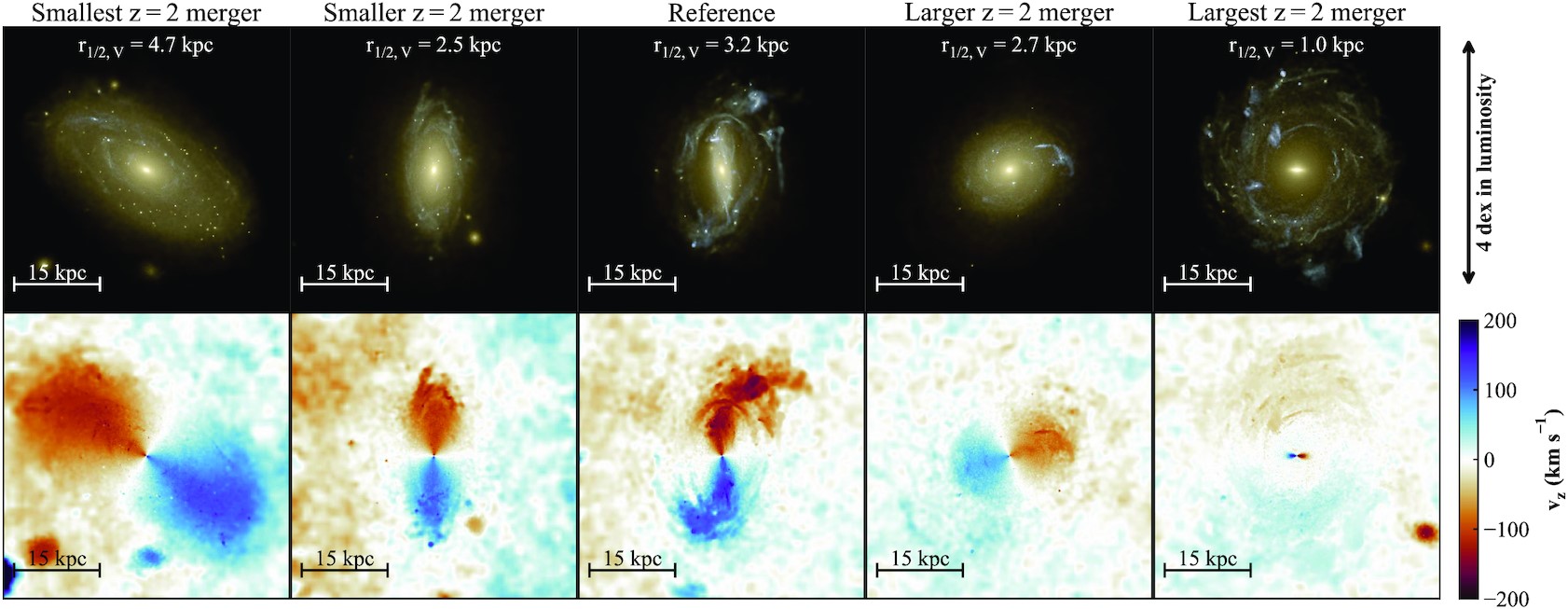 Zoom in
simulations
FIRE II
(MW, 
Wetzel+16)
Next generation
Galacticus N-body 
(MW, Weerasooriya+23)

Galacticus EPS 
(MW, Weerasooriya+23)
Large cosmological volumes: e.g.TNG 50/100
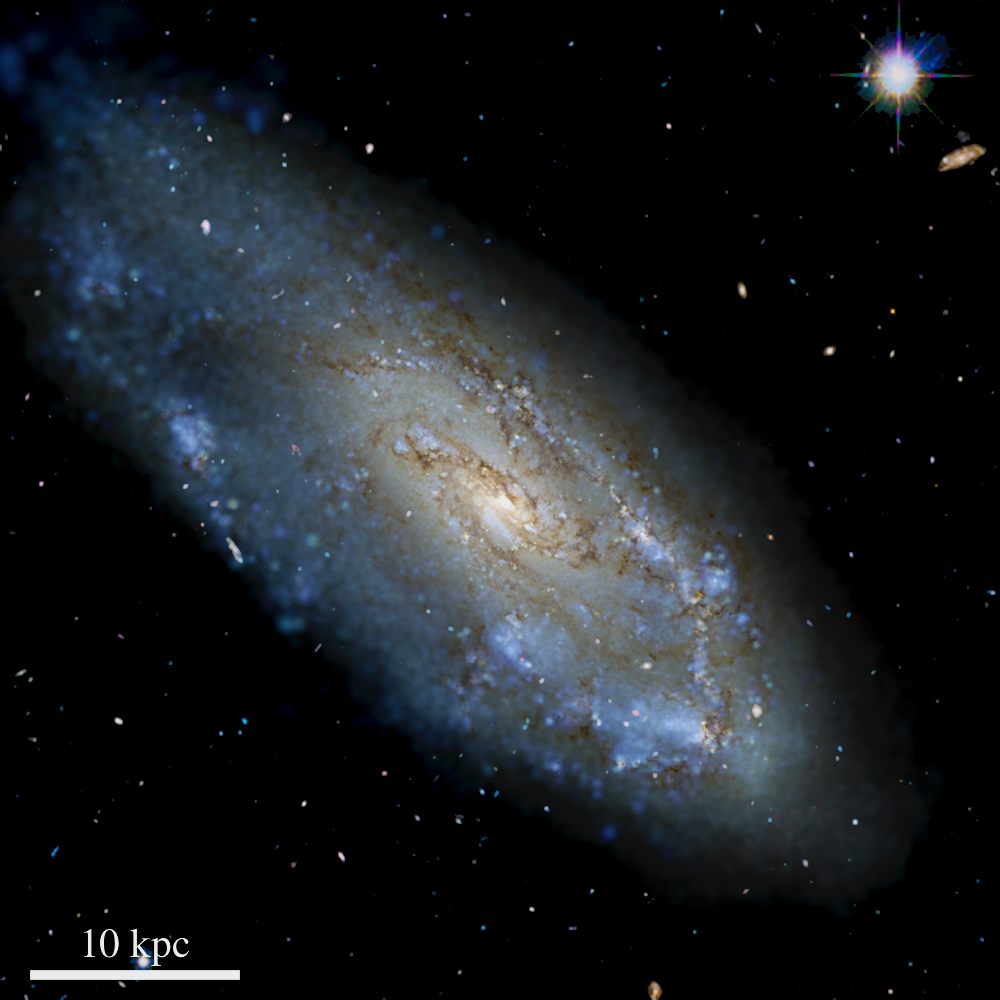 Modeling Star Forming HII Regions
Generates galaxy merger trees
Applies galaxy physics by solving ODEs
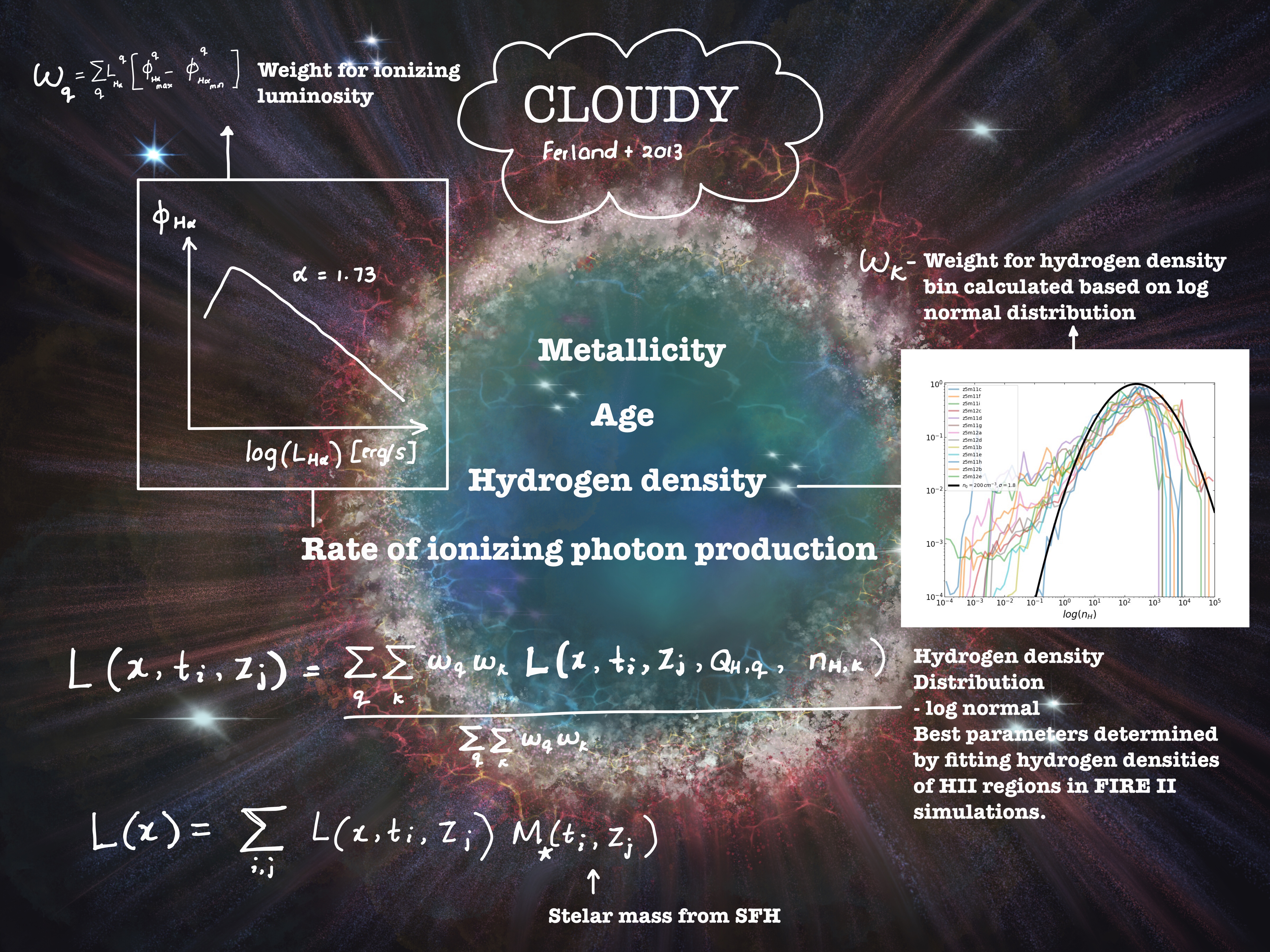 # Galaxies
Our Goals
Present an improved emission line model
Constrain luminosity functions for emission line galaxies with existing observations
Future 
HII regions ionized by AGN
Predictions of luminosity functions for emission line galaxies for future surveys
References: Benson 2012, Ferland et al. 2013, Robotham et al. 2011, Favole et al. 2024
Acknowledgements: This work was supported by the OpenUniverse effort, which is funded by NASA under JPL Contract Task 70-711320, ’Maximizing Science Exploitation of Simulated Cosmological Survey Data Across Surveys’. We acknowledge the OBS HPC at Carnegie Science, the Resnick High Performance Computing Center, a facility supported by Resnick Sustainability Institute at the California Institute of Technology, and the MIES cluster housed at Stanford University's Forsythe Data Center at the California Institute of Technology and through the MIES cluster housed at Stanford University's Forsythe Data Center
1
Modeling Emission Line Galaxies with Galacticus Semi-analytic Model
 Sachi Weerasooriya, Andrew Benson
     Carnegie Science, 813 Santa Barbara St, Pasadena CA  91101
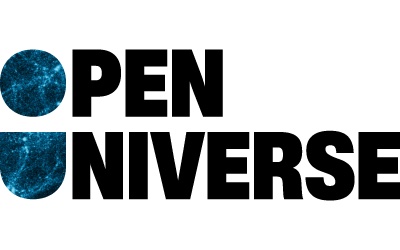 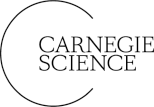 Motivation
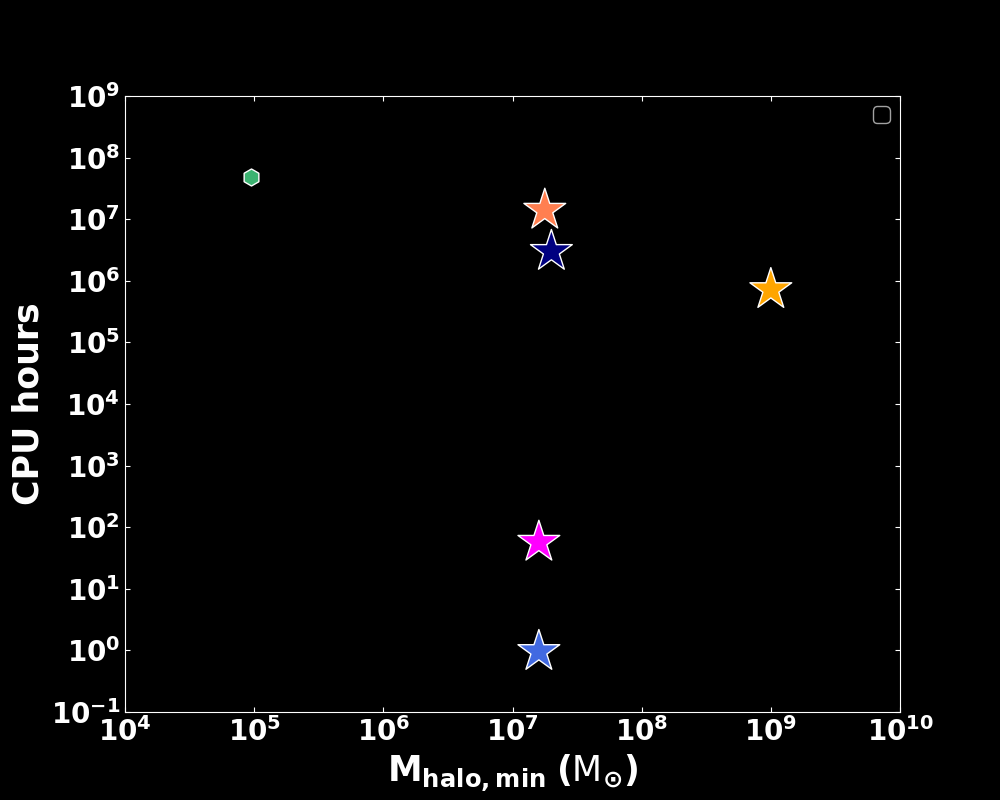 Why SAMs?
Mint Justice League
 (MW, Applebaum+21)
Future surveys like Roman will provide millions of emission line redshifts and provide detailed galaxy distributions. We need models that can predict and tackle these numerous observations.
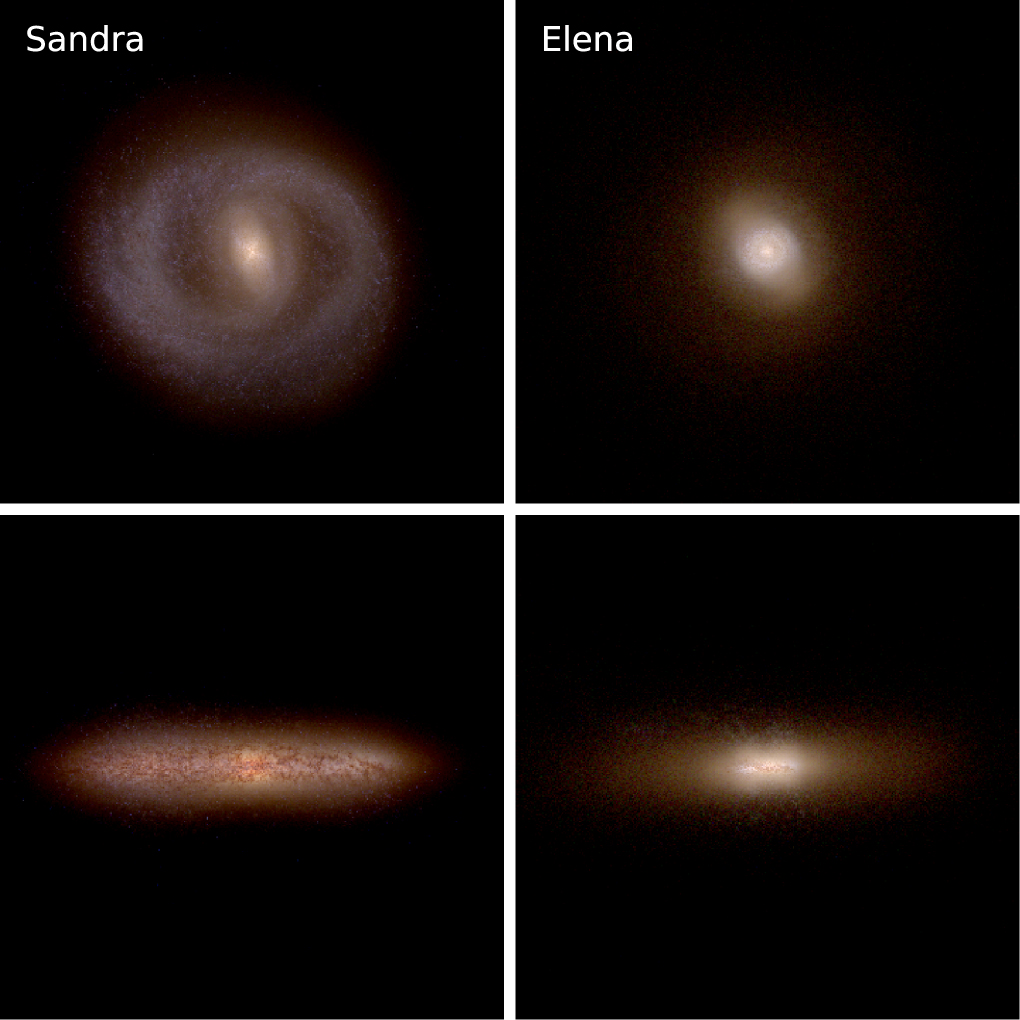 Mres
SAMs
VINTERGATAN 
(MW, Rey+22)
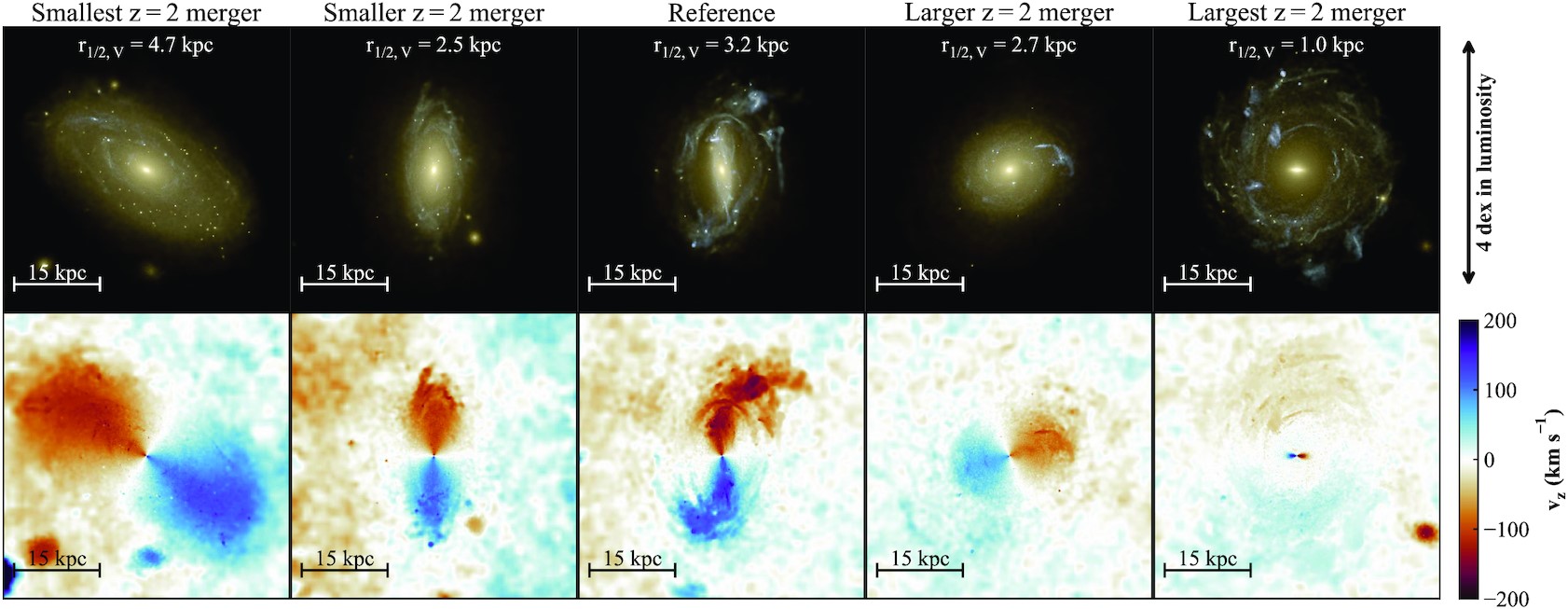 Zoom in
simulations
FIRE II
(MW, 
Wetzel+16)
Next generation
Galacticus N-body 
(MW, Weerasooriya+23)

Galacticus EPS 
(MW, Weerasooriya+23)
Large cosmological volumes: e.g.TNG 50/100
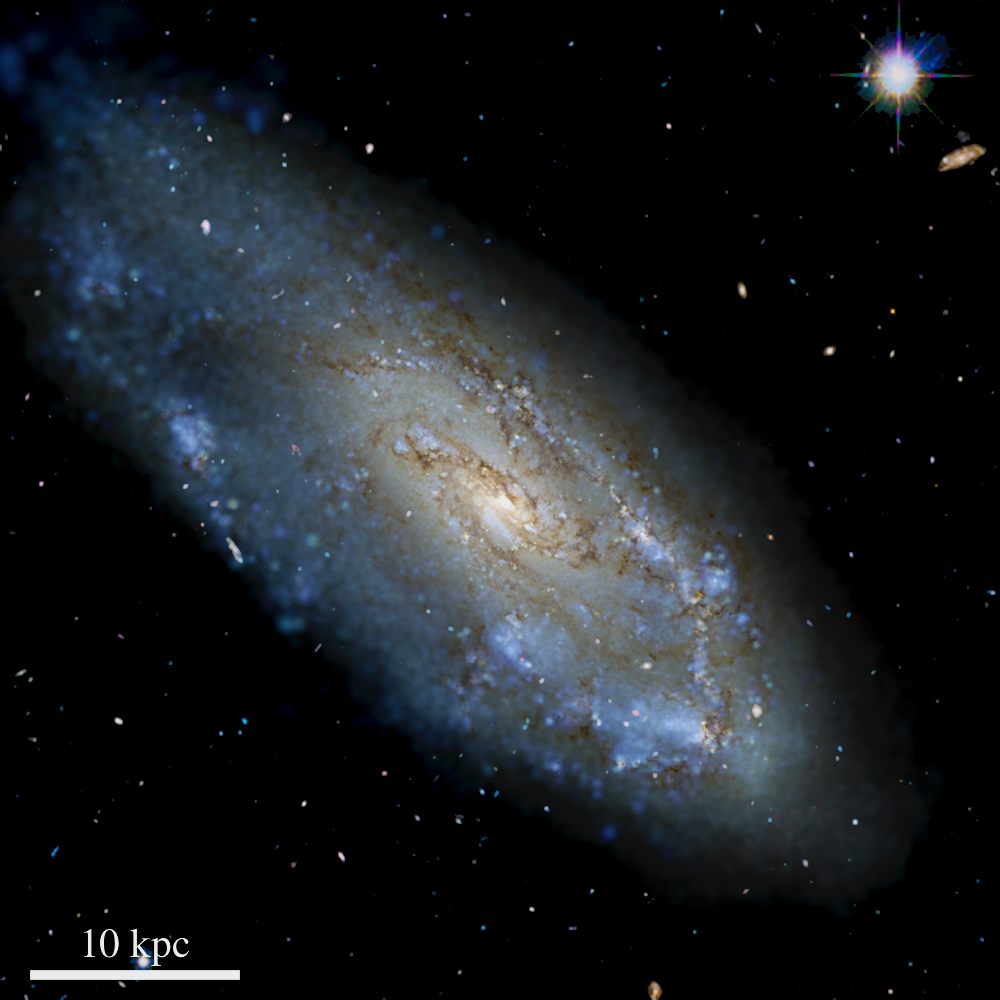 Modeling Star Forming HII Regions
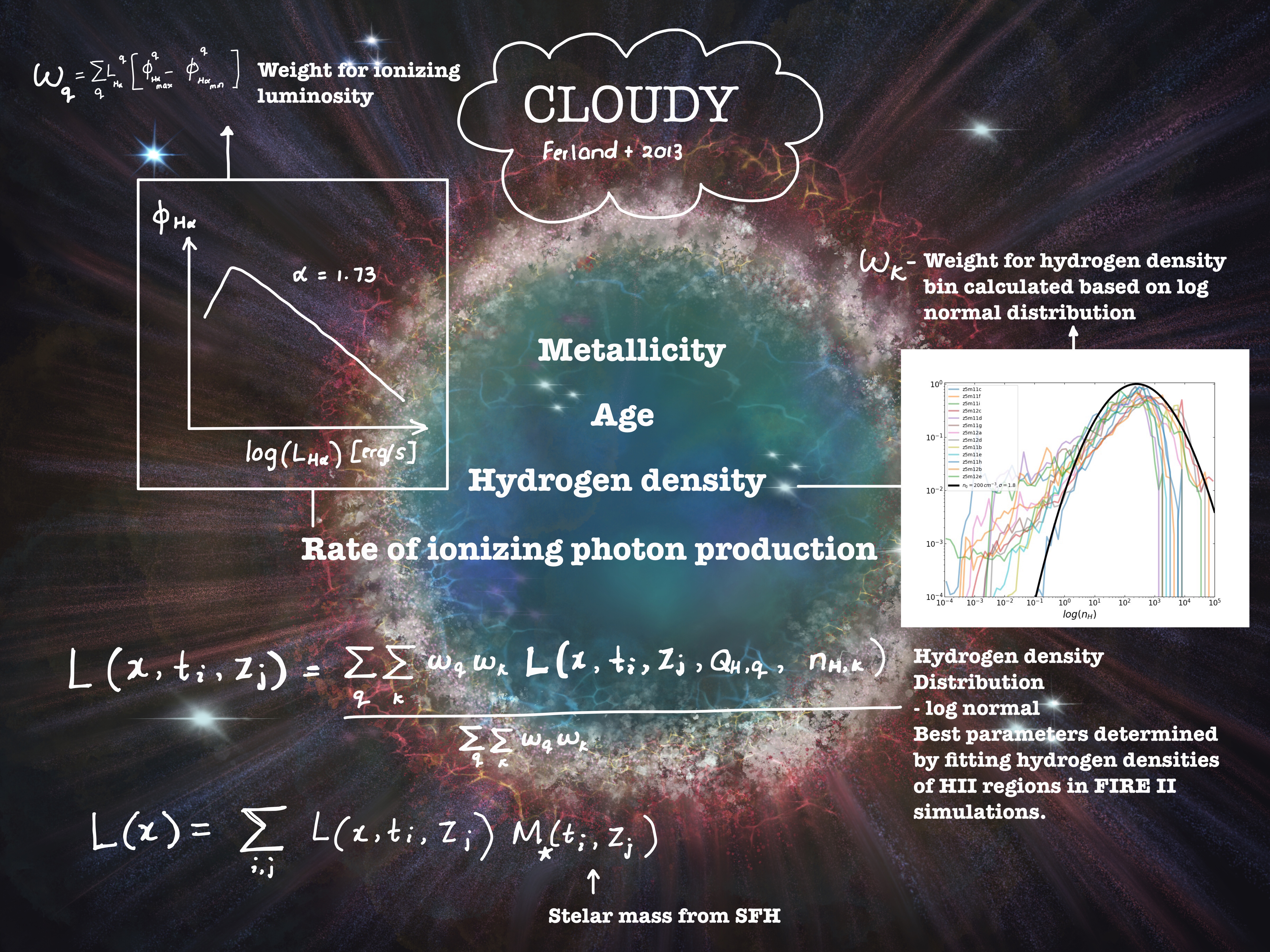 # Galaxies
Our Goals
Present an improved emission line model
Constrain luminosity functions for emission line galaxies with existing observations
Future 
HII regions ionized by AGN
Predictions of luminosity functions for emission line galaxies for future surveys
References: Benson 2012, Ferland et al. 2013, Robotham et al. 2011, Favole et al. 2024
Acknowledgements: This work was supported by the OpenUniverse effort, which is funded by NASA under JPL Contract Task 70-711320, ’Maximizing Science Exploitation of Simulated Cosmological Survey Data Across Surveys’. We acknowledge the OBS HPC at Carnegie Science, the Resnick High Performance Computing Center, a facility supported by Resnick Sustainability Institute at the California Institute of Technology, and the MIES cluster housed at Stanford University's Forsythe Data Center at the California Institute of Technology and through the MIES cluster housed at Stanford University's Forsythe Data Center
2
Modeling Emission Line Galaxies with Galacticus Semi-analytic Model
 Sachi Weerasooriya, Andrew Benson
     Carnegie Science, 813 Santa Barbara St, Pasadena CA  91101
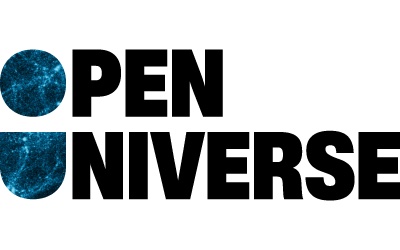 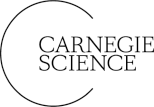 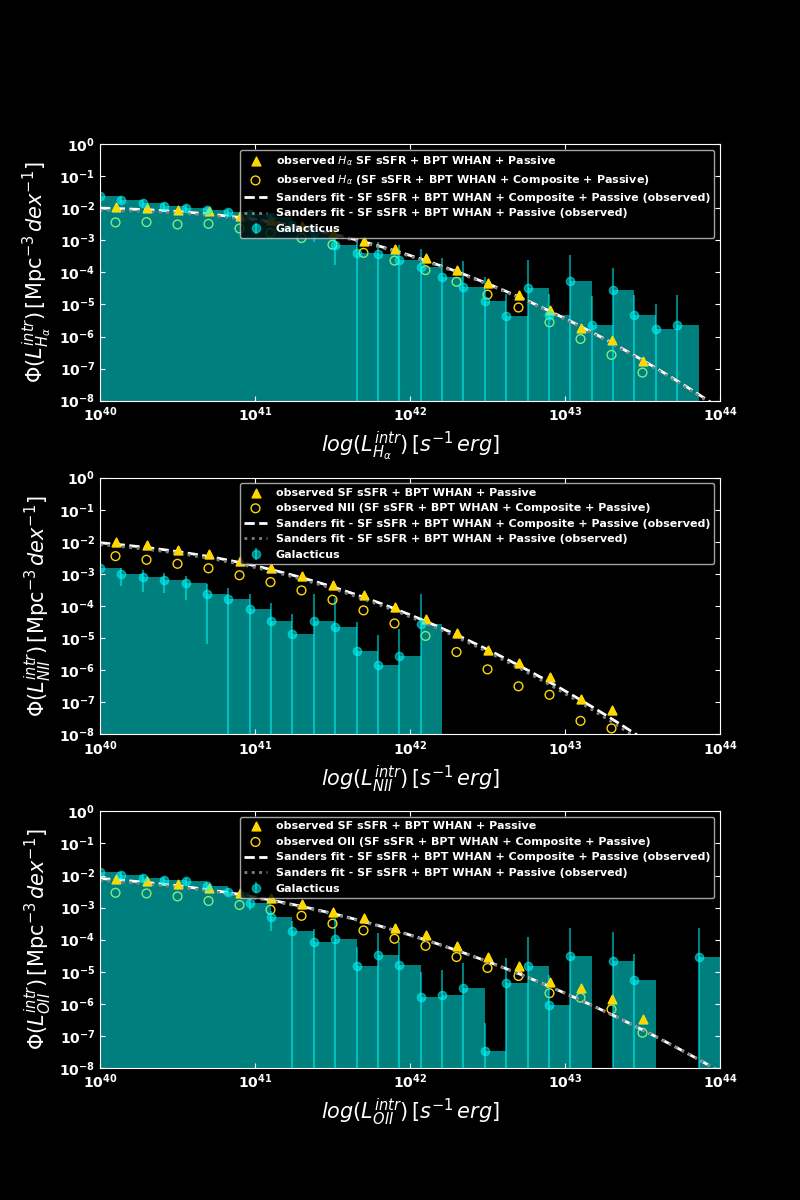 Merger trees with higher masses helps to populate more luminous galaxies
Larger sample of merger trees improves the luminosity function
Observations (Favole et al. 24)
Acknowledgements: This work was supported by the OpenUniverse effort, which is funded by NASA under JPL Contract Task 70-711320, ’Maximizing Science Exploitation of Simulated Cosmological Survey Data Across Surveys’. We acknowledge the OBS HPC at Carnegie Science, the Resnick High Performance Computing Center, a facility supported by Resnick Sustainability Institute at the California Institute of Technology, and the MIES cluster housed at Stanford University's Forsythe Data Center at the California Institute of Technology and through the MIES cluster housed at Stanford University's Forsythe Data Center
References: Benson 2012, Ferland et al. 2013, Robotham et al. 2011, Favole et al. 2024
Modeling Emission Line Galaxies with Galacticus Semi-analytic Model
 Sachi Weerasooriya, Andrew Benson
     Carnegie Science, 813 Santa Barbara St, Pasadena CA  91101
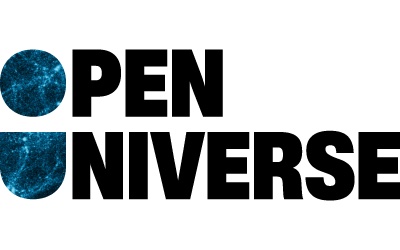 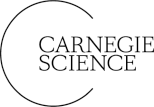 Calibrating the models: Star formation rate distribution
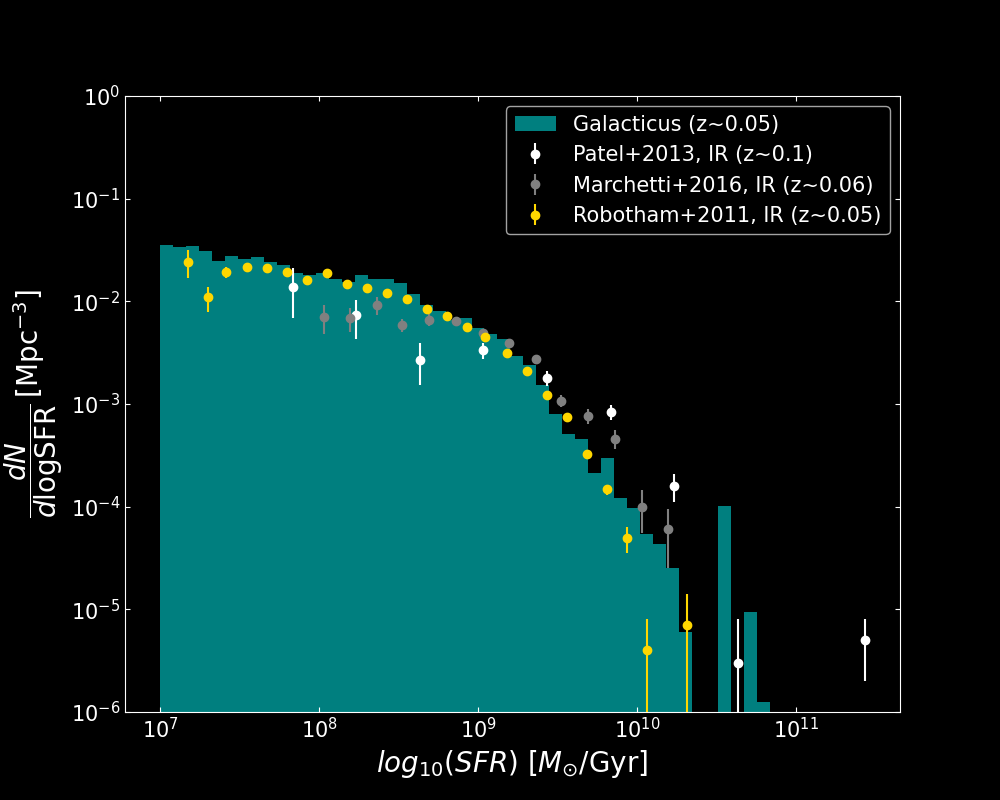 We reproduce observed star formation rate distribution at z~0.05
without any recalibration
Acknowledgements: This work was supported by the OpenUniverse effort, which is funded by NASA under JPL Contract Task 70-711320, ’Maximizing Science Exploitation of Simulated Cosmological Survey Data Across Surveys’. We acknowledge the OBS HPC at Carnegie Science, the Resnick High Performance Computing Center, a facility supported by Resnick Sustainability Institute at the California Institute of Technology, and the MIES cluster housed at Stanford University's Forsythe Data Center at the California Institute of Technology and through the MIES cluster housed at Stanford University's Forsythe Data Center
References: Benson 2012, Ferland et al. 2013, Robotham et al. 2011, Favole et al. 2024